Figure 10. Crustal model of Kottas retrieved by ray tracing of P-waves. Panel (a) shows the traveltime curves (solid ...
Geophys J Int, Volume 178, Issue 2, August 2009, Pages 860–876, https://doi.org/10.1111/j.1365-246X.2009.04196.x
The content of this slide may be subject to copyright: please see the slide notes for details.
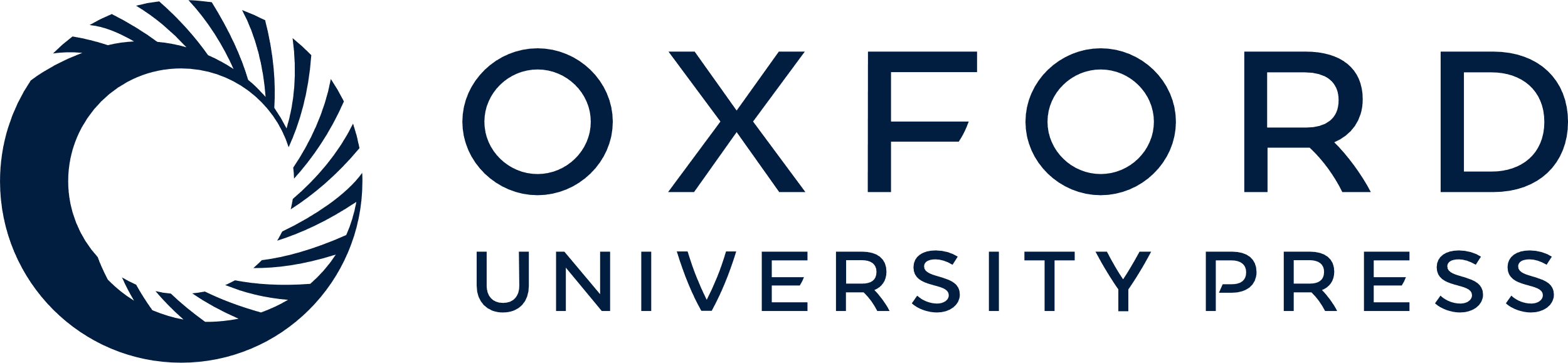 [Speaker Notes: Figure 10. Crustal model of Kottas retrieved by ray tracing of P-waves. Panel (a) shows the traveltime curves (solid lines) of the model below, whereas the vertical lines denote the pick times including an error of ±100 ms for the Pg phases and ±150 ms for the PmP phases. The uppermost two branches correspond to the phases, which were reflected on the Moho (signed with PmP). The calculated traveltime branches fit the observed picks more or less in the error bars. Panel (b) for each layer, the coverage with reflected and refracted rays traced to the observed picks is shown. Thick black lines denote the Moho for which a thickness can be determined. The velocities with positive gradients of each layer are given in km s−1 on the right-hand side.


Unless provided in the caption above, the following copyright applies to the content of this slide: © 2009 The Authors Journal compilation © 2009 RAS]